Comparing Governments and Economies
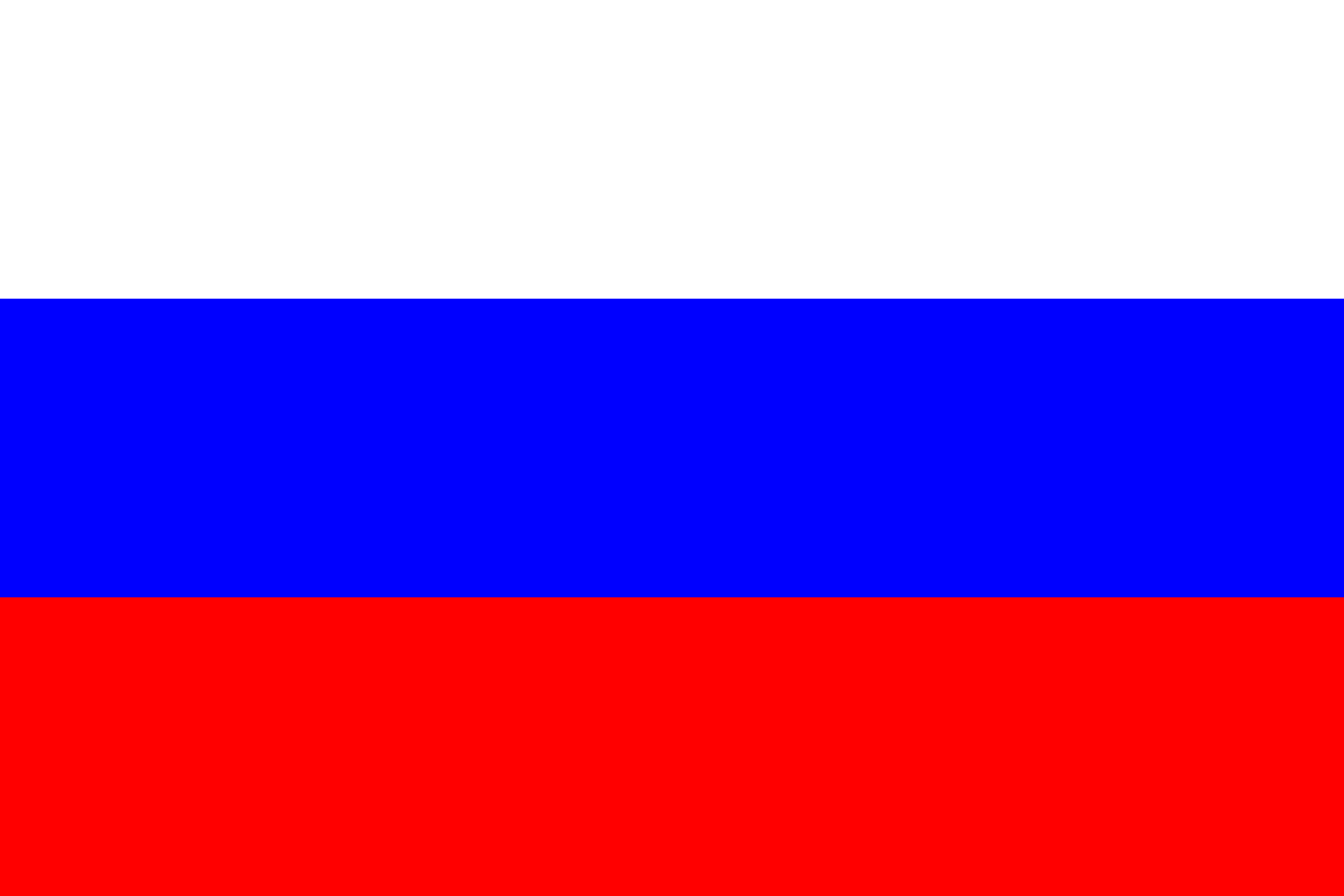 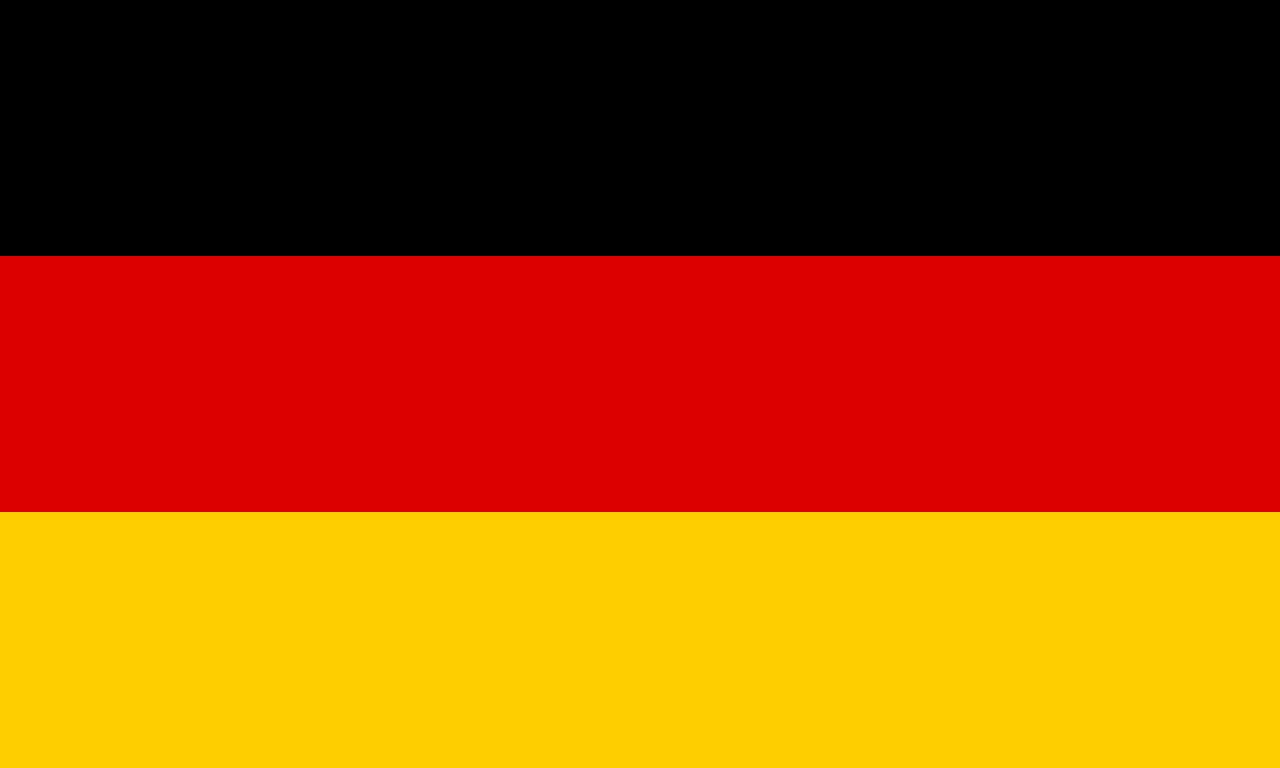 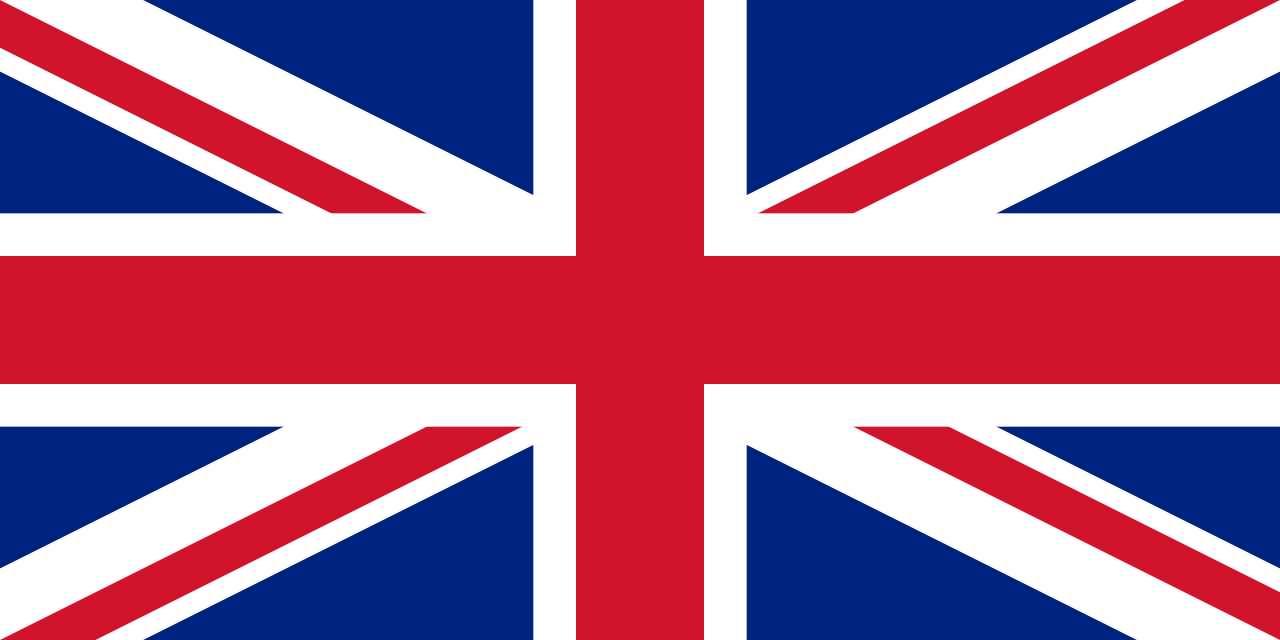 Type of democracy- modified presidential
Head of State- president
Head of Government- Prime Minister
Legislative branch
Bicameral
Houses
Federation Council
Each state appoints two members of five years
Represents the government of the states
State Duma
Elected by the citizens
Controls the budget
Makes the laws
Approves president’s choice for Prime Minister
Executive branch
President directly elected by the people 
Can serve two consecutive six-year terms
Directs military and security forces
Has power to disband the Federal Assembly
Role of citizen
Voting age 18
Vote for president
Personal freedoms
Life, dignity, speech, privacy
Structure of economy and standard of living for citizens
Closer to command than market economy
Government owns large businesses
Strict limits on private ownership
Issues with corruption (dishonesty) of government officials
RUSSIA
Type of democracy- parliamentary
Head of State- monarch
Head of Government- Prime Minister
Legislative branch
Bicameral
Houses
House of Lords
Appointed by monarch
Makes suggestions on how to improve a bill
House of Commons
Directly elected by voters for five year terms
Controls the budget
Executive branch
Elected by Parliament (the two houses)
Prime Minister enforces laws and manages day-to-day operations
Limited to two consecutive five-year terms
Role of citizen
Voting age 18
Elect members of House of Commons
Personal freedoms
Religion, fair trial, speech, own property, security
Structure of economy and standard of living for citizens
One of the freest market economies in the world
High standard of living
GDP is lower than Germany and the US
Education, health status and social activities are above average in Europe
UNITED
KINGDOM
Type of democracy- parliamentary
Head of State- president
Head of Government- chancellor
Legislative branch
Bicameral
Houses
Bundesrat
Citizens of the states elect members of this house
Elected to represent the interests of each state
Bundestag
Selects the chancellor
Appointed by individual states and not voted on by general population
Executive branch
Chancellor elected by Parliament
Limited to 2 consecutive 5-year terms
Head of military
Takes care of day-to-day business of the nation
Role of citizen
Voting age 18, but can vote in state elections at 16
Vote for Bundestag members
Elect representatives to the European Parliament
Personal freedoms
Religion, expression, equality, press, protection of the family
Structure of economy and standard of living for citizens
Strong market economy
4th largest economy in the world in terms of GDP
Largest economy in Europe
High standard of living due to high literacy rate
Germany